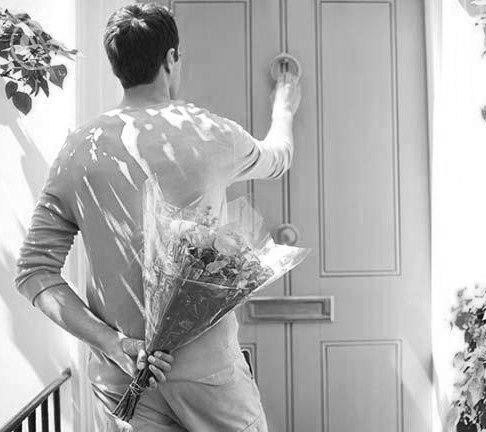 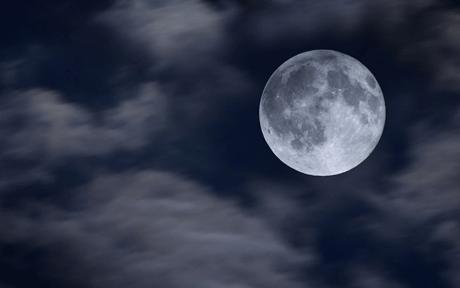 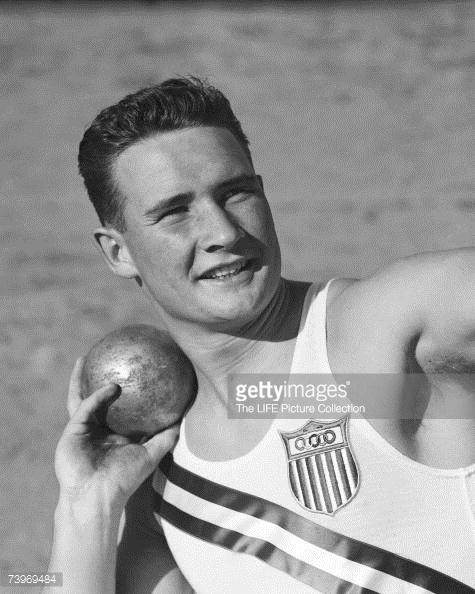 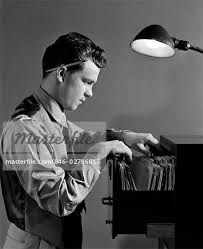 The accent of a coming foot
A pretty trap
This is my sister: Celebrate her with strings
Not Jim!
Terror!
The Opening of a Door!
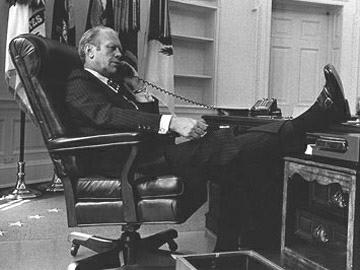 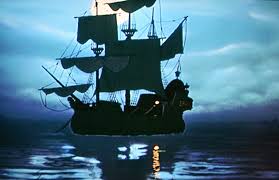 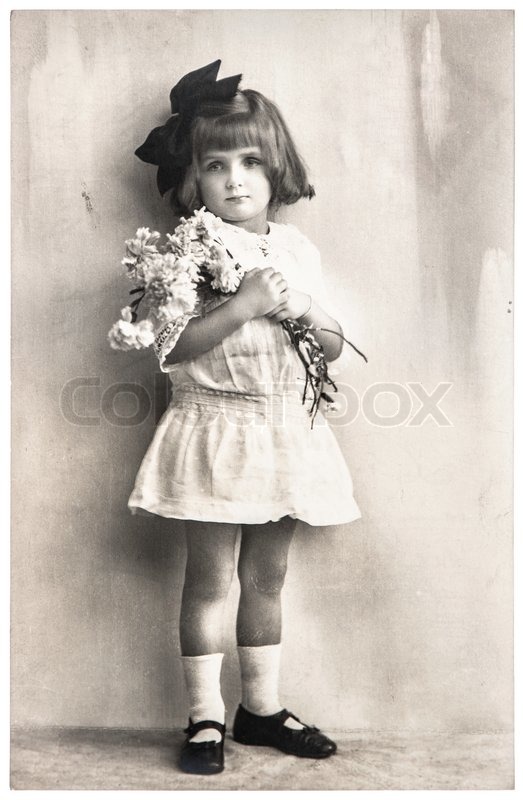 Terror!
Ah!